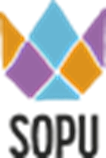 Sopu-työ
1
Loisto setlementti ry (ent. Kalliolan Nuoret)
Pyöreän pöydän keskustelu
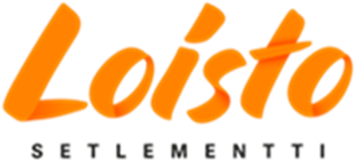 9/25/2018
Johanna Aapakallio
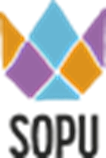 Sopu-työ ja Bahar-hanke
2
SOPU-työ: aloittanut 2012, pysyvä rahoitus 2018 (STEA)
: ennaltaehkäisy, asiakas ja kriisityö
:koulutus ja konsultointi

BAHAR-hanke: Arvokas rahoitus 6/2018-12/2020  (STEA)
: kunniaan liittyvän väkivallan takia perheestään ja yhteisöstään irrottautuville tukea ja rinnalla kulkemista
9/25/2018
Johanna Aapakallio
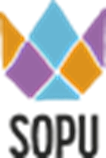 Asiakkaat/ Sopu-työ
3
Nuoret, nuoret aikuiset, pariskunnat, LGBTIQ* -ryhmään kuuluvat
2016:  21 autettua asiakasta​, 80 tapaamiskertaa 
2017: 41 autettua asiakasta​, 180 tapaamiskertaa
2018 kesäkuu: 52 autettua asiakasta​, 210 tapaamiskertaa
Tällä hetkellä 2 tapausta
- alaikäinen suomen kansalainen, joka ”halusi itse jäädä toiseen maahan”
- alaikäinen oleskeluluvan haltija vietiin ulkomaille
Aikaisemmin: kesäloman jälkeen ei palannut, meni naimisiin ja ilmestyi muutaman vuoden päästä lapsen kanssa jne.
9/25/2018
Johanna Aapakallio
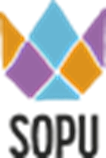 Kunnia
4
Toisilta (yhteisöltä) saatu arvonanto: sosiaalinen status ja symbolinen pääoma
Kunnia-ajattelua esiintyy erityisesti yhteyksissä, jossa perhe ja perheeseen kuuluminen on tärkeää -> patriarkaalinen yhteiskunta ja kollektivistinen kulttuuri
Kunnia-ajattelussa naisilla ja miehillä on erilaiset roolit: ​
- Naisten ja tyttöjen ajatellaan tarvitsevan suojelua.​
- Poikien ja miesten velvollisuus on puolestaan huolehtia tästä suojelusta.​
Erityisesti naisilta vaaditaan siveellisyyttä ja seksuaalimoraalin noudattamista.
Heteronormatiivinen ajattelu, jossa ei ole tilaa LGBTIQ* -henkilöille
9/25/2018
Johanna Aapakallio
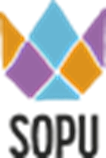 Kunnia liittyvä väkivalta
5
Kunniakäsitykset​
			
Kunniaan liittyvä konflikti​

Kunnaan liittyvä kaltoinkohtelu​

Kunniaan liittyvä väkivalta​

Kunniamurha
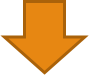 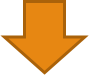 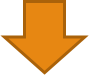 9/25/2018
Johanna Aapakallio
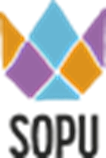 Kunniaan liittyvä väkivalta
6
Rajoittaminen: ei saa harrastaa, ei saa tavata ystäviä, puhelin tarkistetaan, ei saa pukeutua niin kuin haluaa, saattaja (esim. veli) mukana koulumatkalla
Uhkaileminen: uhkaillaan kotimaahan lähettämisellä, pelotellaan raiskatuksi joutumisella, pelotellaan hylkäämisellä, uhkaillaan vanhemmuuden kieltämisellä, uhkaillaan imetetyn maidon kiroamisella, tunteisiin vetoaminen
Kaltoinkohtelu: vanhempien lisäksi/ kanssa veljet rajoittavat ja puuttuvat elämään, muut sukulaiset tai anoppi puuttuu elämään, perusoikeuksista ja ihmisoikeuksista vaille jättäminen
Väkivalta: henkinen, taloudellinen, fyysinen väkivalta, pakkoavioliitto, naisten ympärileikkaus
Murha: kunnian säilyttämisen, puhdistamisen tai palauttamisen nimessä tehty murha. Yleensä julkinen.
9/25/2018
Johanna Aapakallio
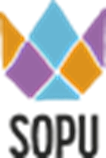 Riskiryhmä
7
Suomessa syntyneet tai lapsena Suomeen muuttaneet nuoret
Murrosikää lähestyvät nuoret
LGBTIQ*-ryhmään kuuluvat tai joita luullaan kuuluvan
Vanhempien tai yhteisön mielestä ”liian suomalaistuneet” nuoret
Tupakointi, alkoholin käyttö, päihteet ja rötöstely
Perheen muiden lasten esimerkki
Perheet, joiden vanhemmat eivät ole päässeet eroon sukulaisten, klaanin tai yhteisön painostuksesta (isovanhempien ja kotimaassa olevien merkitys)
9/25/2018
Johanna Aapakallio
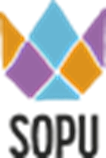 Ojentautumismatkat
8
Vanhempien kotimaahan lähettäminen
Lomamatka, joka muuttuu pysyväksi oleskeluksi kohdemaassa
Lomamatka, jonka aikana nuori ”kohtaa jonkun ja rakastuu ja haluaa mennä naimisiin”
Pakkoavioliitto
Ympärileikkaus
Ihmiskauppa 
Isovanhempien luokse jättäminen, jotta ”voisi hoitaa heitä”
Koulu ja/tai uskonnollinen koulu
9/25/2018
Johanna Aapakallio
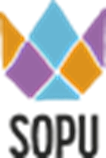 Ehdotuksia
9
Yhteistyö Suomen lähetystöjen kanssa ulkomailla
Oleskelulupa ja kansalaisuus eri asemassa
Kouluihin tiedote kesän lähestyessä-> kaikille oppilaille
Koulujen henkilökunnan pitäisi olla hereillä ja keskustella nuoren /lapsen kanssa tulevasta kesästä ja suunnitelmista
Syksyllä katsoa läpi ketkä oppilaista ei enää tule kouluun
Turva: passin valokopio, yhteystiedot, kontakti ystävään tai viranomaiseen
Keinoja siihen jos lapsi ei halua matkustaa vanhempien kanssa kotimaahan, matkan estäminen, riittäisi jos kertoo sosiaalityöntekijälle ym.
Koulutusta ja yhteistyötä: poliisi, sos.työ, koulut
9/25/2018
Johanna Aapakallio
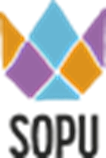 Kiitos!
10
www.soputila.fi
Johanna.aapakallio@loistosetlementti.fi
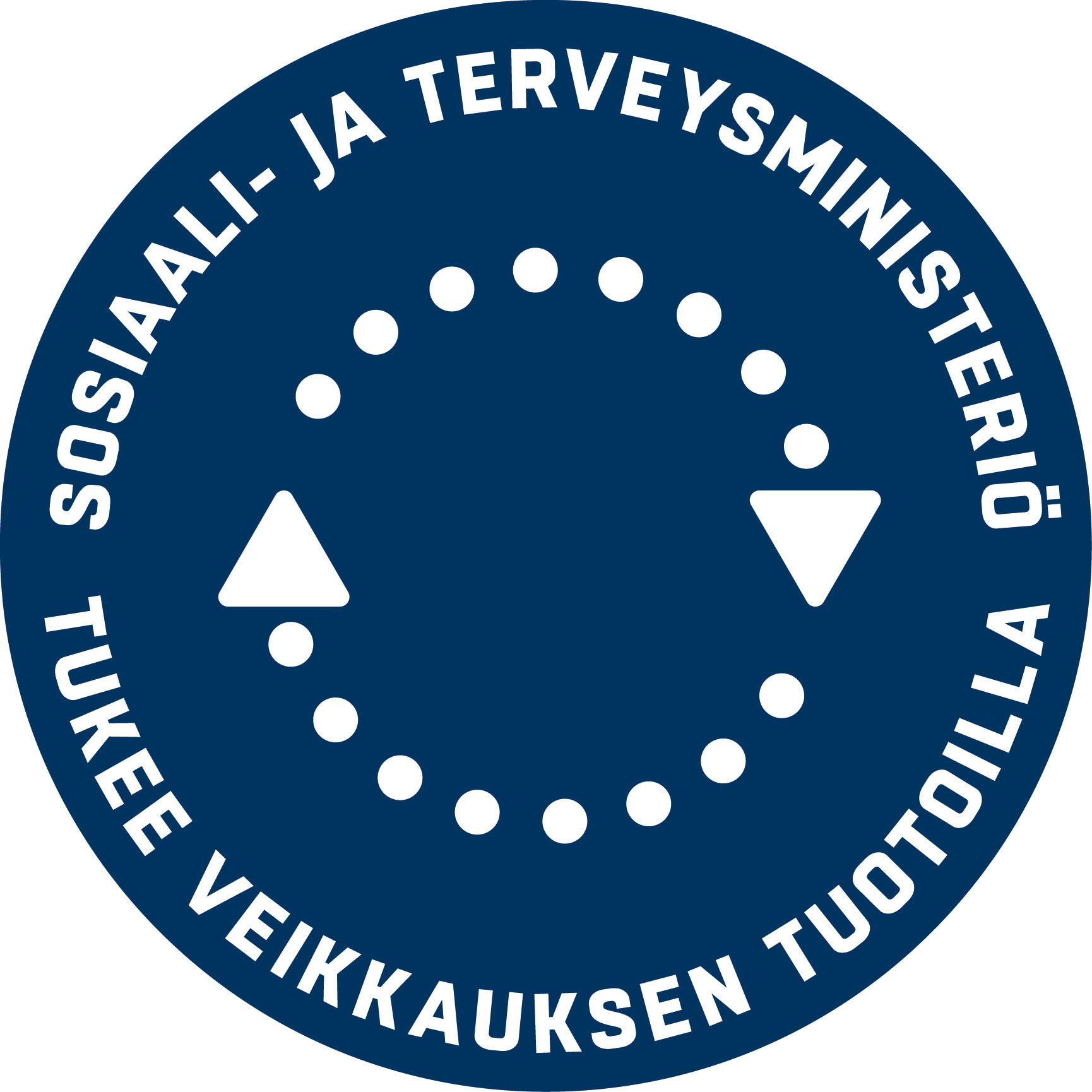 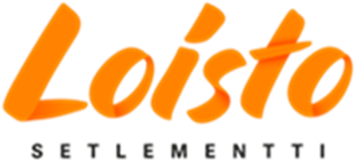 9/25/2018
Johanna Aapakallio